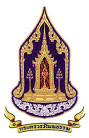 ตัวอย่างการจัดนิทรรศการนำเสนอผลความสำเร็จของการดำเนินงาน
ส่งเสริมและพัฒนาองค์กรคุณธรรม
นำเสนอนวัตกรรมองค์กรคุณธรรม (ผลิตภัณฑ์ สินค้า อาทิ ผลงานที่เป็นมิตร
กับสิ่งแวดล้อม) เอกสารที่ เกี่ยวข้องกับการขับเคลื่อนองค์กรคุณธรรม
 ผลิตภัณฑ์ขององค์กร พร้อมเจ้าหน้าที่อธิบายข้อมูล